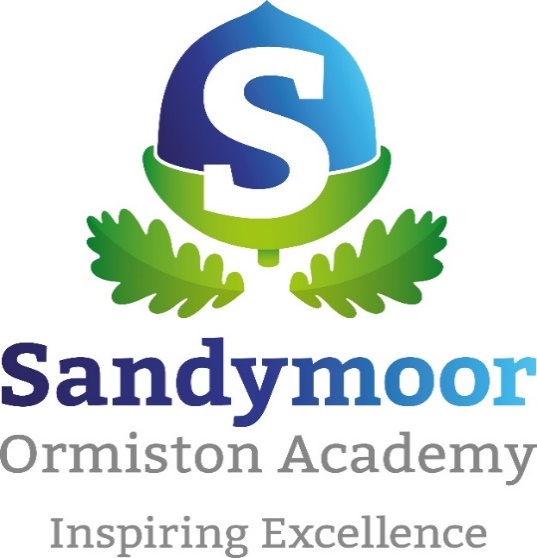 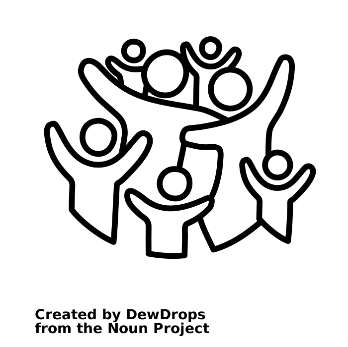 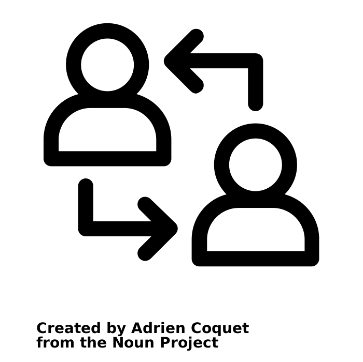 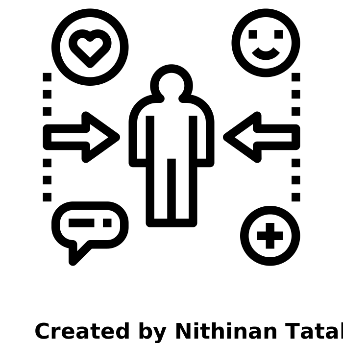 Diversity, prejudice and bullying
Transition and safety
Building relationships
PD Year 7
Half Term 6
Half Term 1
Half Term 2
Half Term 3
Half Term 4
Half Term 5
Health and puberty
Financial decision making
Developing skills and aspirations
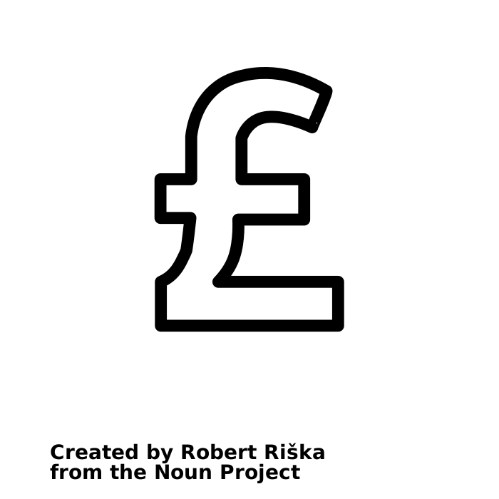 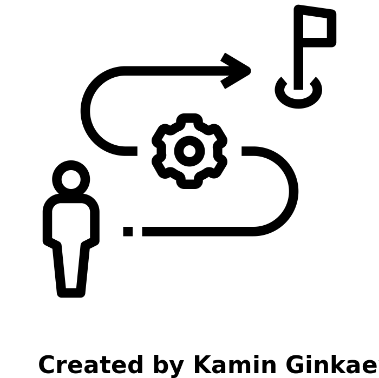 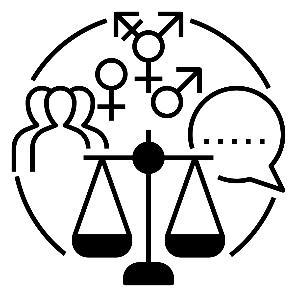 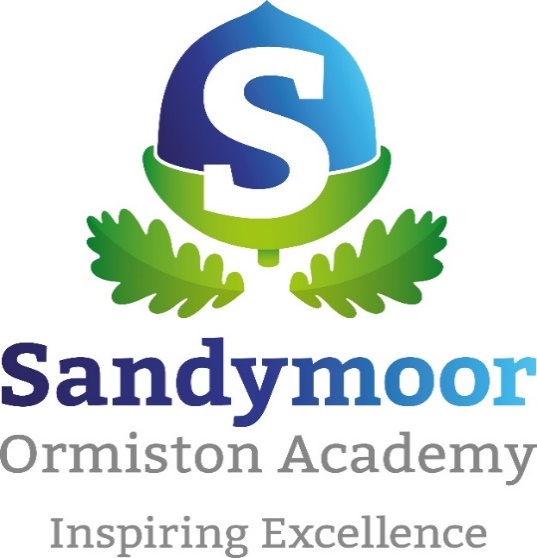 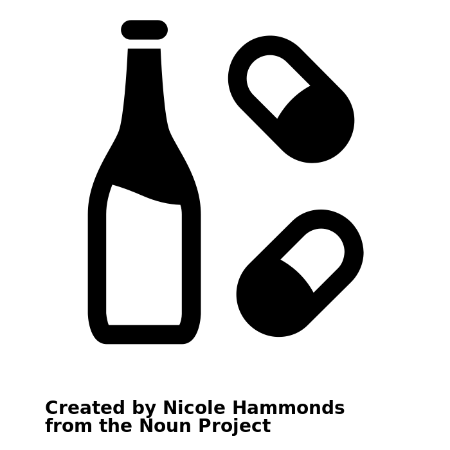 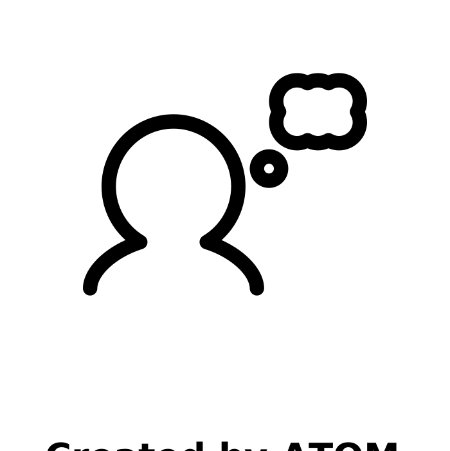 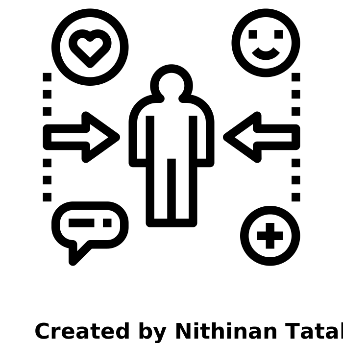 Discrimination
Drugs and alcohol
Identity and relationships
PD Year 8
Half Term 6
Half Term 1
Half Term 2
Half Term 3
Half Term 4
Half Term 5
Emotional wellbeing
Digital literacy
Community and careers
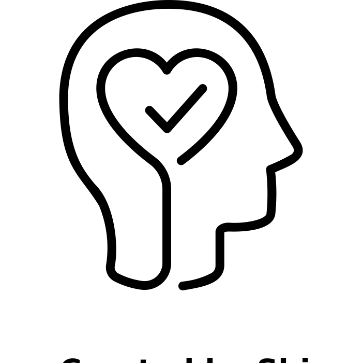 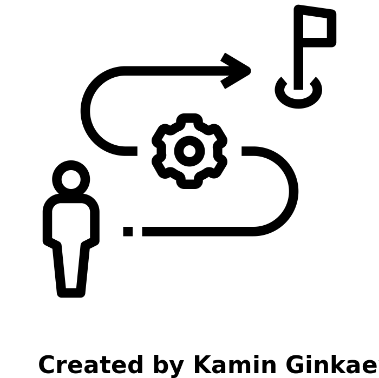 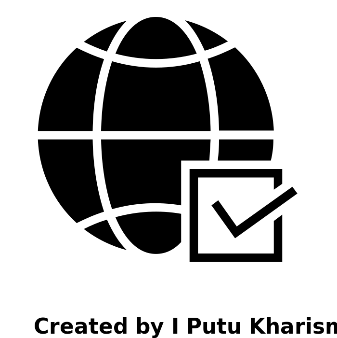 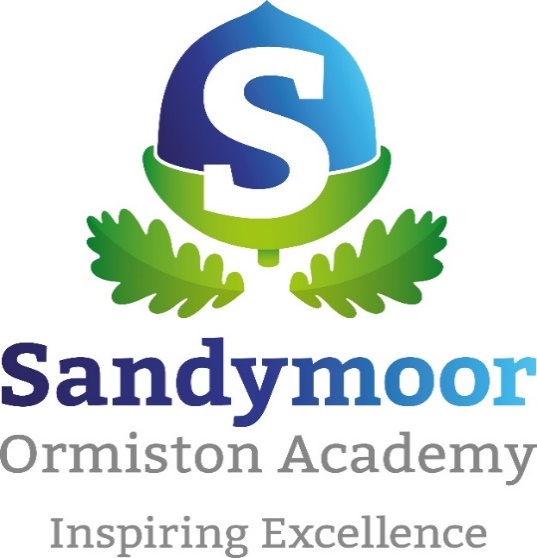 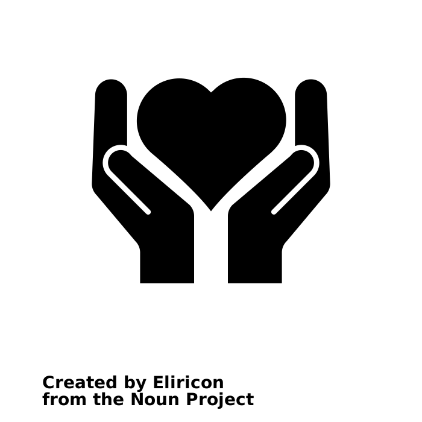 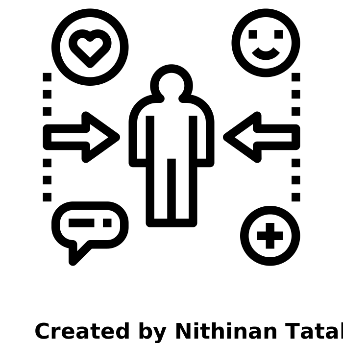 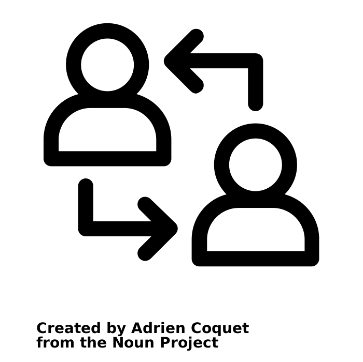 Intimate relationships
Peer influence, substance use and gangs
Respectful relationships
PD Year 9
Half Term 1
Half Term 2
Half Term 3
Half Term 4
Half Term 5
Half Term 6
Healthy lifestyle
Setting goals
Employability skills
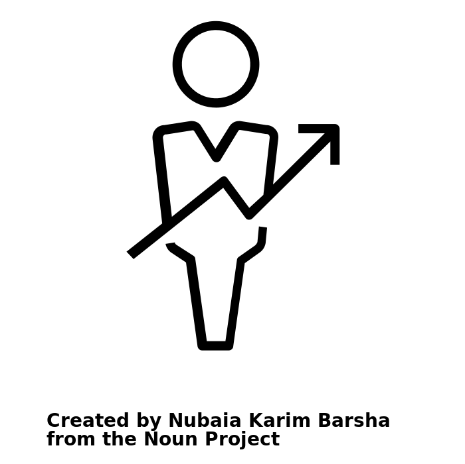 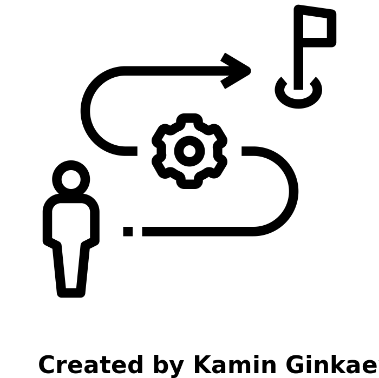 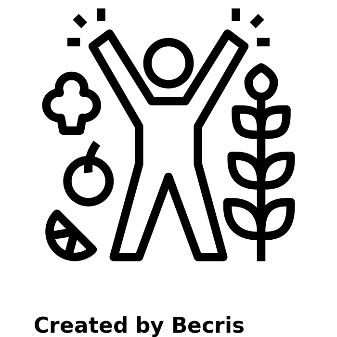 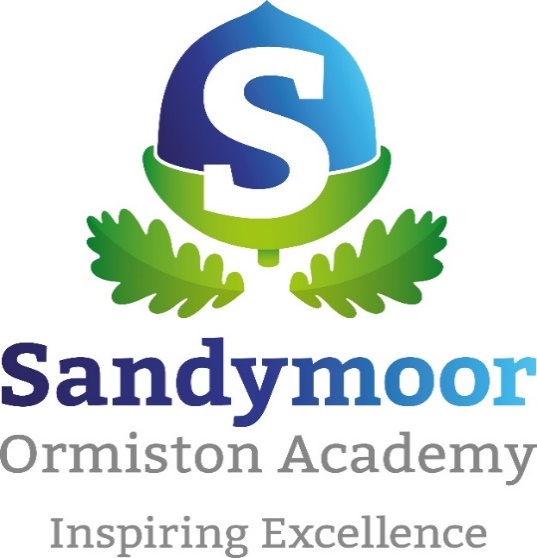 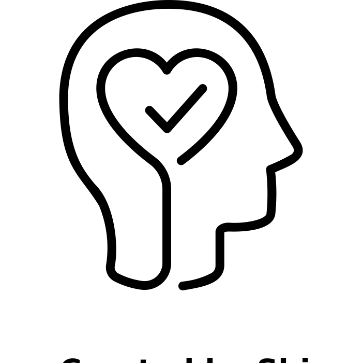 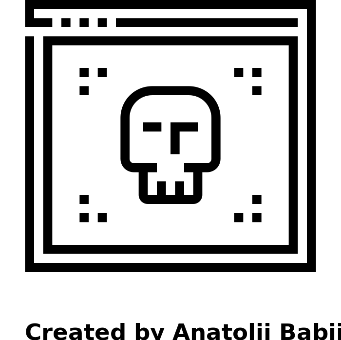 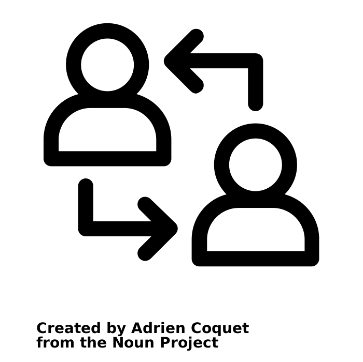 Healthy relationships
Mental health and emotional wellbeing
Addressing extremism and radicalisation
PD Year 10
Half Term 6
Half Term 1
Half Term 2
Half Term 3
Half Term 4
Half Term 5
Exploring influence
Work experience
Financial decision making
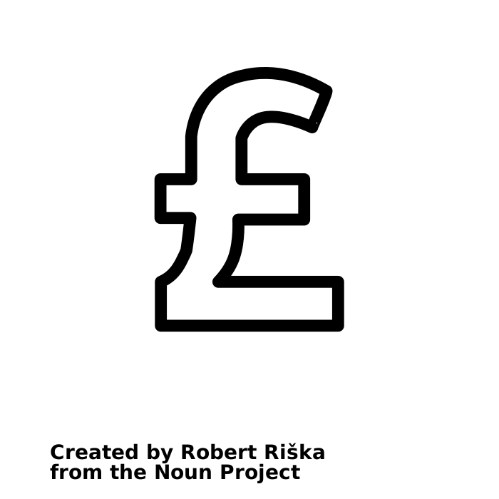 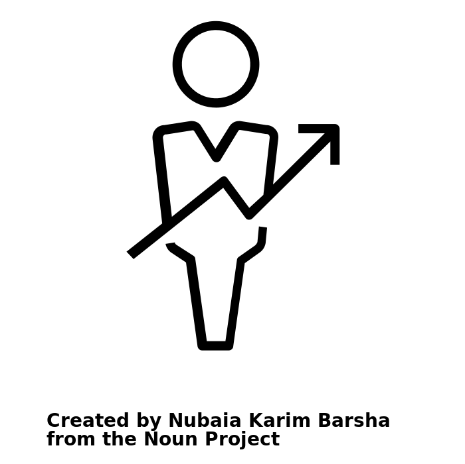 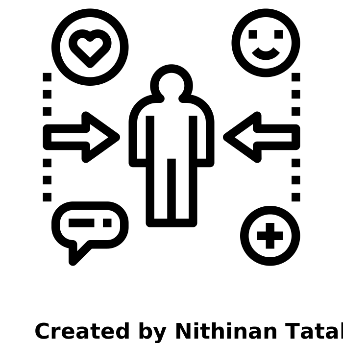 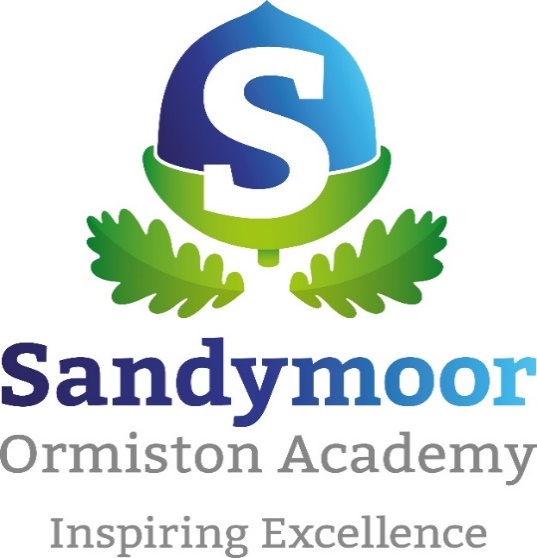 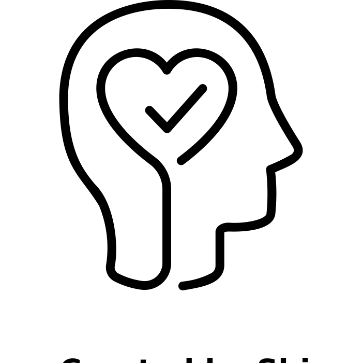 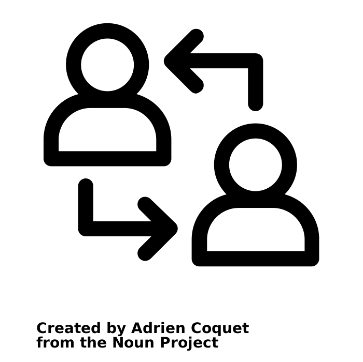 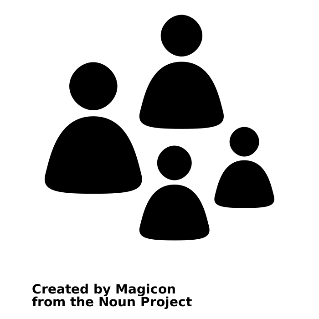 Building for the future
Communication in relationships
Families
PD Year 11
Half Term 6
Half Term 1
Half Term 2
Half Term 3
Half Term 4
Half Term 5
Next steps
Independence
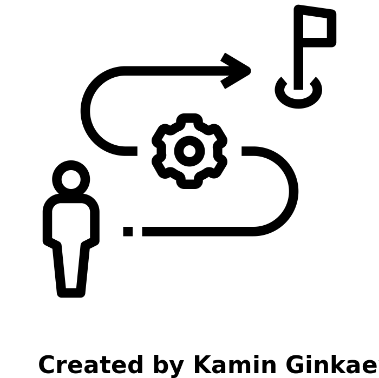 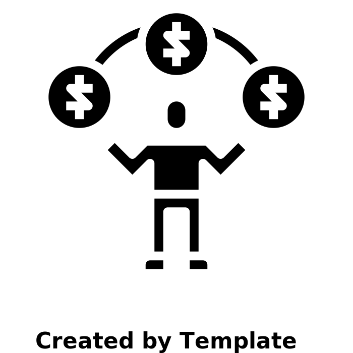